E-GP in World Bank funded Projects
Swayamsiddha Mohanty
Senior Procurement Specialist,
Solutions and Innovations in Procurement
Governance Global Practice, The World Bank, 
January, 2019, New Delhi, India
OBJECTIVE OF THE PRESENTATION :
The objective of this presentation  is :

To explain the e-GP system assessment requirement of the Bank
To share information on use of NIC e-GP system in World Bank funded projects and Bank’s work in the area of e-GP in India
India Portfolio OF THE WORLD BANK
Total no. of Projects = 103
Net commitment amount (million USD) = 27,260
Percentage of use of e-GP in India portfolio = 68%
NIC e-GP system used in major portion of the portfolio
BENEFITS OF USE OF e-GP
Enable tendering systems to be used online
Equal Opportunity - Give a much wider reach to tenders
Transparency - Provide privacy and confidentiality to the documents within the tenders
Keep the information regarding vendors confidential
Reduce the human interface as much as possible by allowing the vendors to provide information and quote online
Process Efficiency
E-GP system assessment requirements
MDB e-tendering  guidelines (common for all multi-lateral development Banks)

Based on the principles of 
transparency,
non-discrimination, 
equality of access, 
open competition, 
accountability and 
security of process
MDB Guidelines on e-GP Assessment
System Access
Advertising
Bidding Documents
Correspondence, Amendments, SUBSTITUTIONS & Clarifications
Submission of Bids/Proposals
Bid Securities
Public Bid Opening
Bid Evaluation and Contract Award
Information Security Management
Authentication
Payment
Assessment of NIC system
NIC GePNIC system was assessed under PMGSY RRP-II Project and was approved in June 2011.
Worked together with NIC towards system improvement in the area of capacity building, enhancing the system for foreign bidder participation, security audit of every installation, enhancing the help manuals etc.
Continuous engagement with NIC through the years for system improvement and alignment with MDB requirements and International best practices
World Bank specific requirements have been incorporated in the system
NIC e-GP system (CPPP) won the South Asia Procurement Innovation Award in 2018
Work in progress in the area of e-BG and codification
Work on Data ANALYTICS
E-GP Data Analyzed on 5 indicators :

Competitiveness
Effectiveness and Value for Money
Transparency & Accountability
Trust of bidder’s community
System Performance

Impact – System improvement in the area of item codification and Data Analytics
About the Study
9
About the Study
10
About the Study
Performance Indicators
11
About the Study
Performance Indicators
12
Key Findings from the Study (Odisha)
Competitiveness
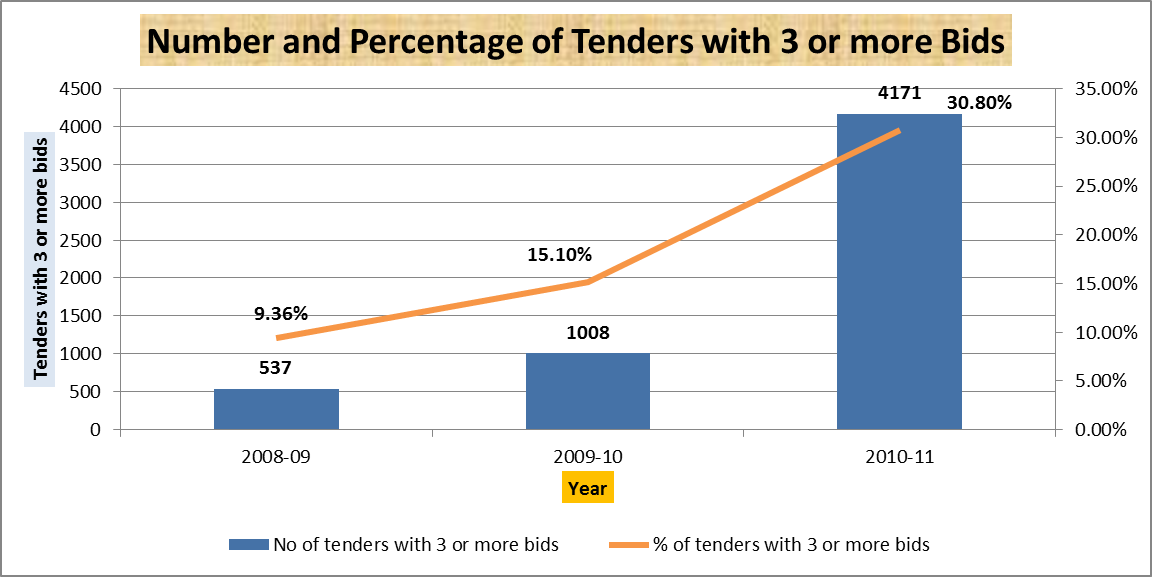 13
Key Findings from the Study (Odisha)
Competitiveness
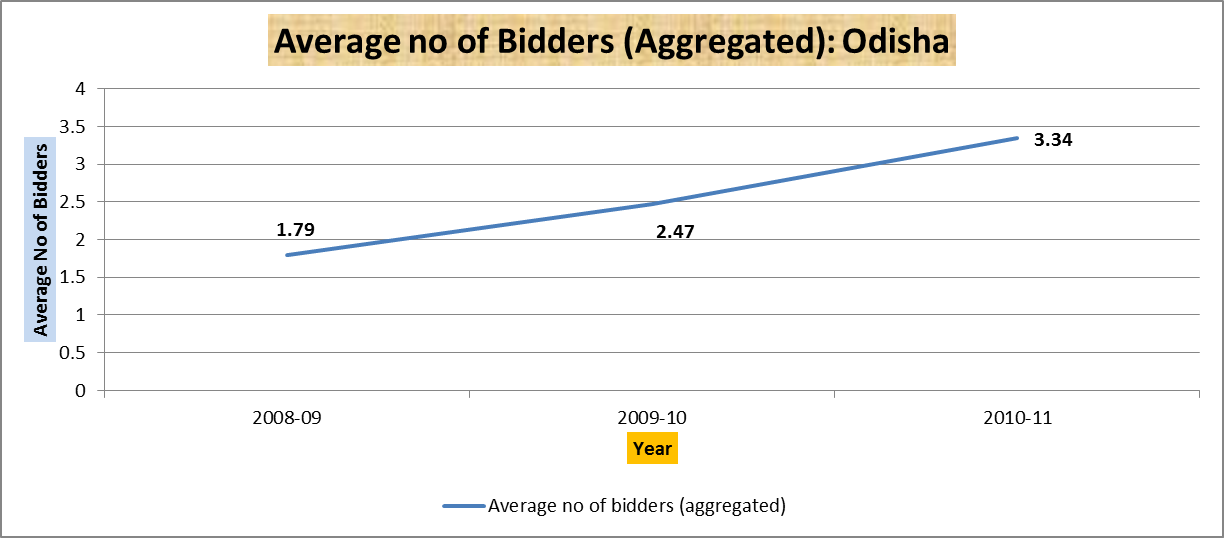 14
Key Findings from the Study (Odisha)
Effectiveness & Value for Money
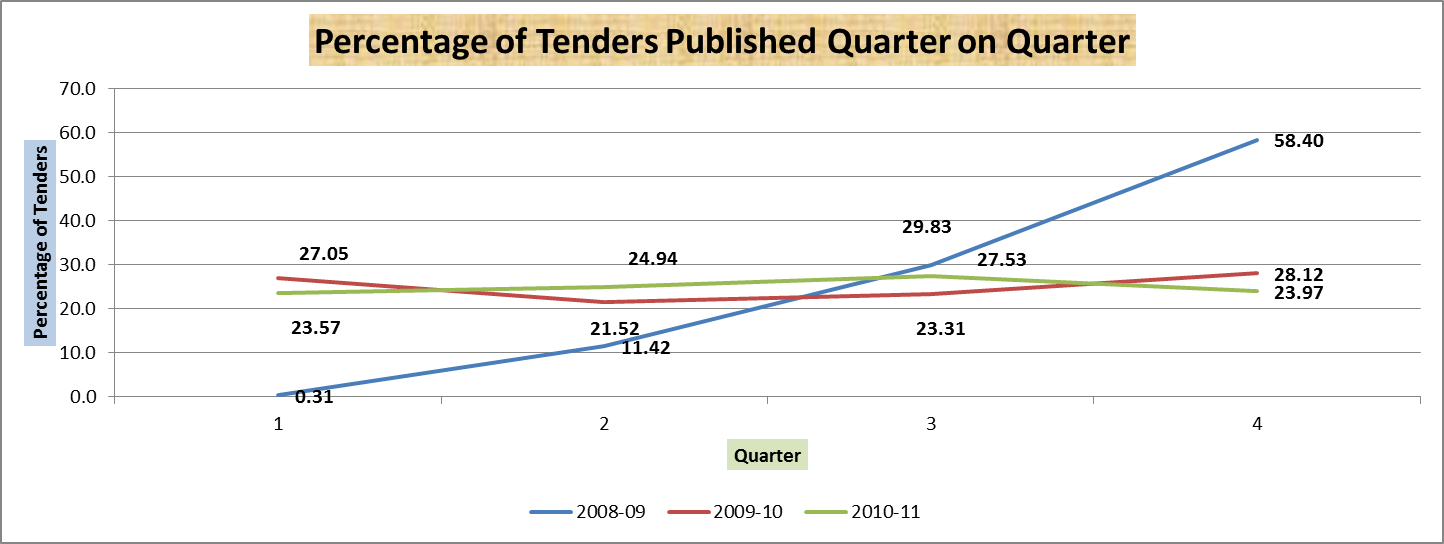 15
Key Findings from the Study (Odisha)
Effectiveness & Value for Money
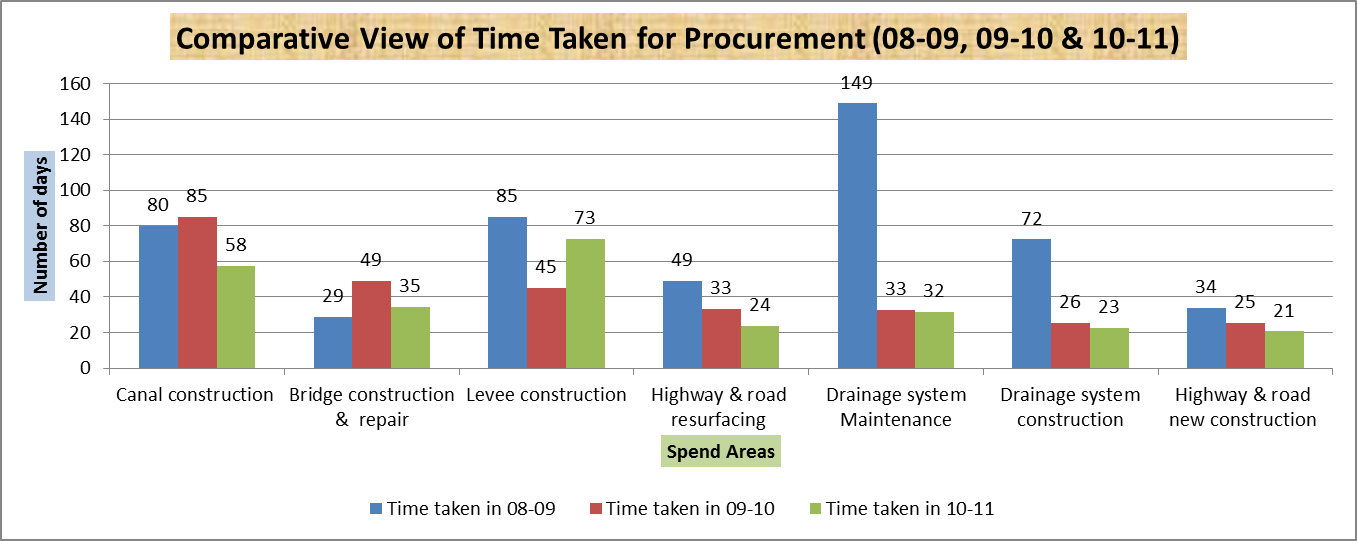 16
Key Findings from the Study (Odisha)
Governance (Transparency & Accountability)
17
Key Findings from the Study (Odisha)
18
Key Findings from the Study (Odisha)
19
Key Findings from the Study (Odisha)
20
Thank You 
